Data for Health (D4H) Initiative: Integrating Gender Equity
Ms Joan Sara Thomas
Gender Equity Focal Point  
Technical Advisor for the CRVS and Global Grants Program
Data for Health Initiative at Vital Strategies
November 9, 2023
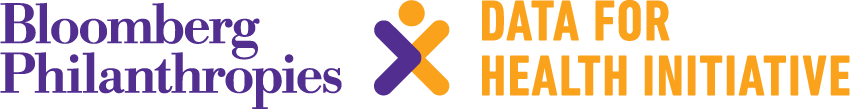 Parts of this presentation was adapted from content developed for the Gender Data Analysis Workshop co-developed by Vital Strategies, Data Impact Program and D4H partners
The Data for Health (D4H) Initiative
Bloomberg Philanthropies, in partnership with the Australian government, launched the Data for Health Initiative in 2015
Ultimate goal: Saving more lives by ensuring countries have more accurate public health information
The Initiative has five main programs:
Civil Registration and Vital Statistics (CRVS) 
Data Impact 
Global Grants Program (GGP)
Cancer Registry
Non-communicable Diseases (NCDs)
For more information: https://www.vitalstrategies.org/programs/data-for-health/
D4H Initiative Partners
Centers for Disease Control and Prevention
CDC Foundation
Global Health Advocacy Incubator
United Nations Economic and Social Commission for Asia and the Pacific
United Nations Economic Commission for Africa
Vital Strategies
World Health Organization
Johns Hopkins University- Gender Equity Unit
Partner Spotlight: John Hopkins University’s Gender Equity Unit
3
1
5
Strong theoretical background in gender as a health factor, intersectionality
Dissemination of gender data and outcomes
Complex gender data analyses
2
4
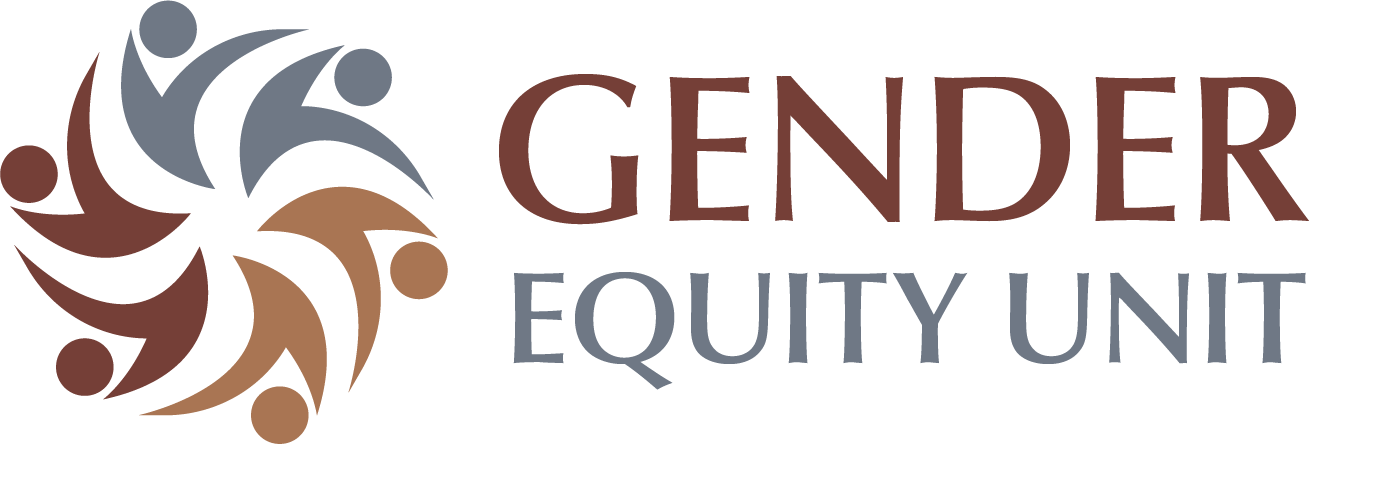 Development of gender-focused programs, policies
Collection of gender data and gender-related constructs
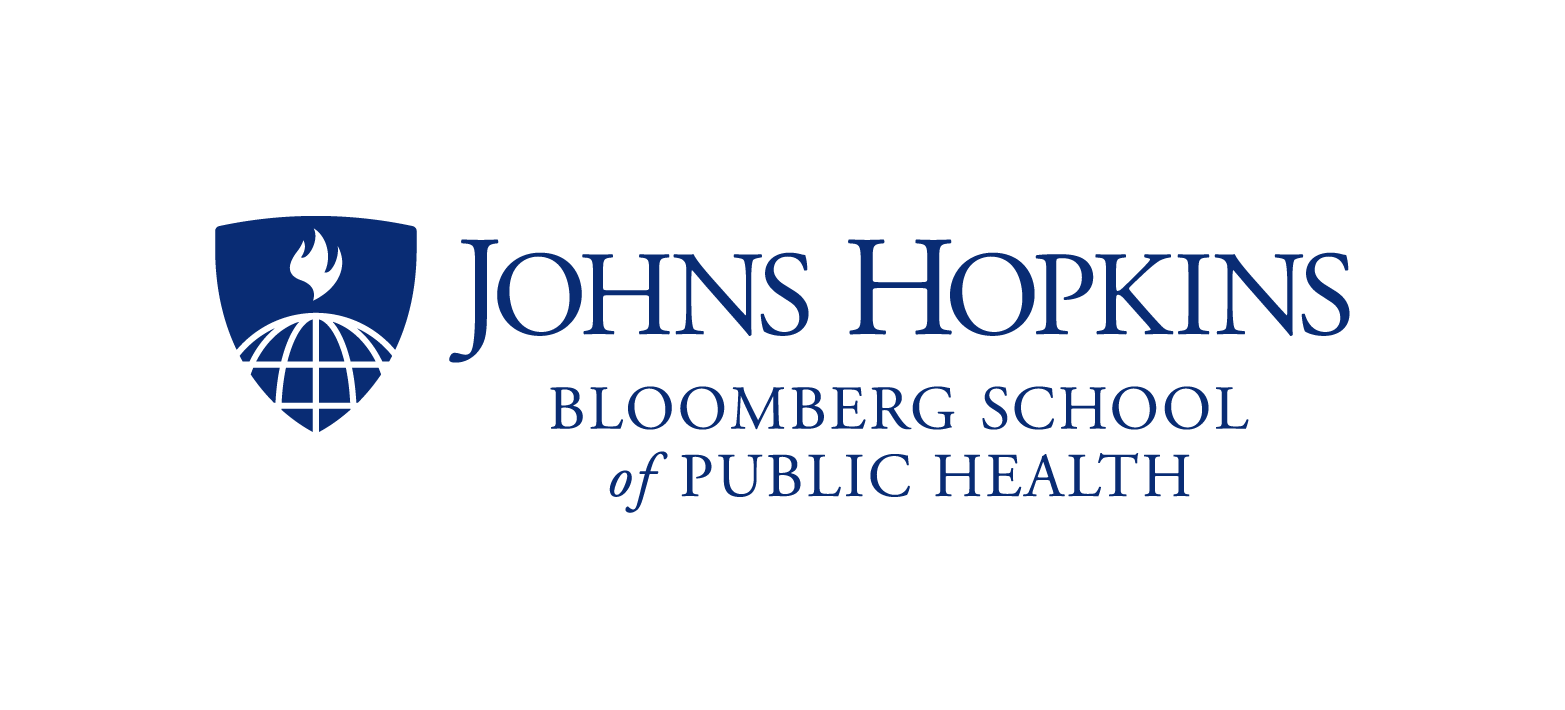 Email: team@genderhealthdata.org
Slack Channel: d4hgenderequityunit.slack.com
LinkedIn: www.linkedin.com/company/gender-equity-unit-of-the-data-for-health-initiative
Twitter: @jhugenderequity
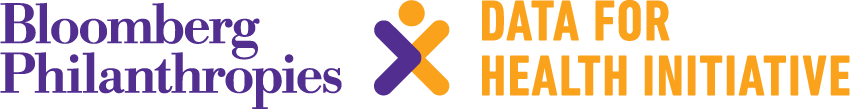 Outline
Definitions: Equality, Equity, Justice and Gender Equity
Overview of Sources of Data 
Lessons learned from mainstreaming Gender Equity into CRVS Systems
Sharing useful resources
Definitions
From Equality to Equity and Justice
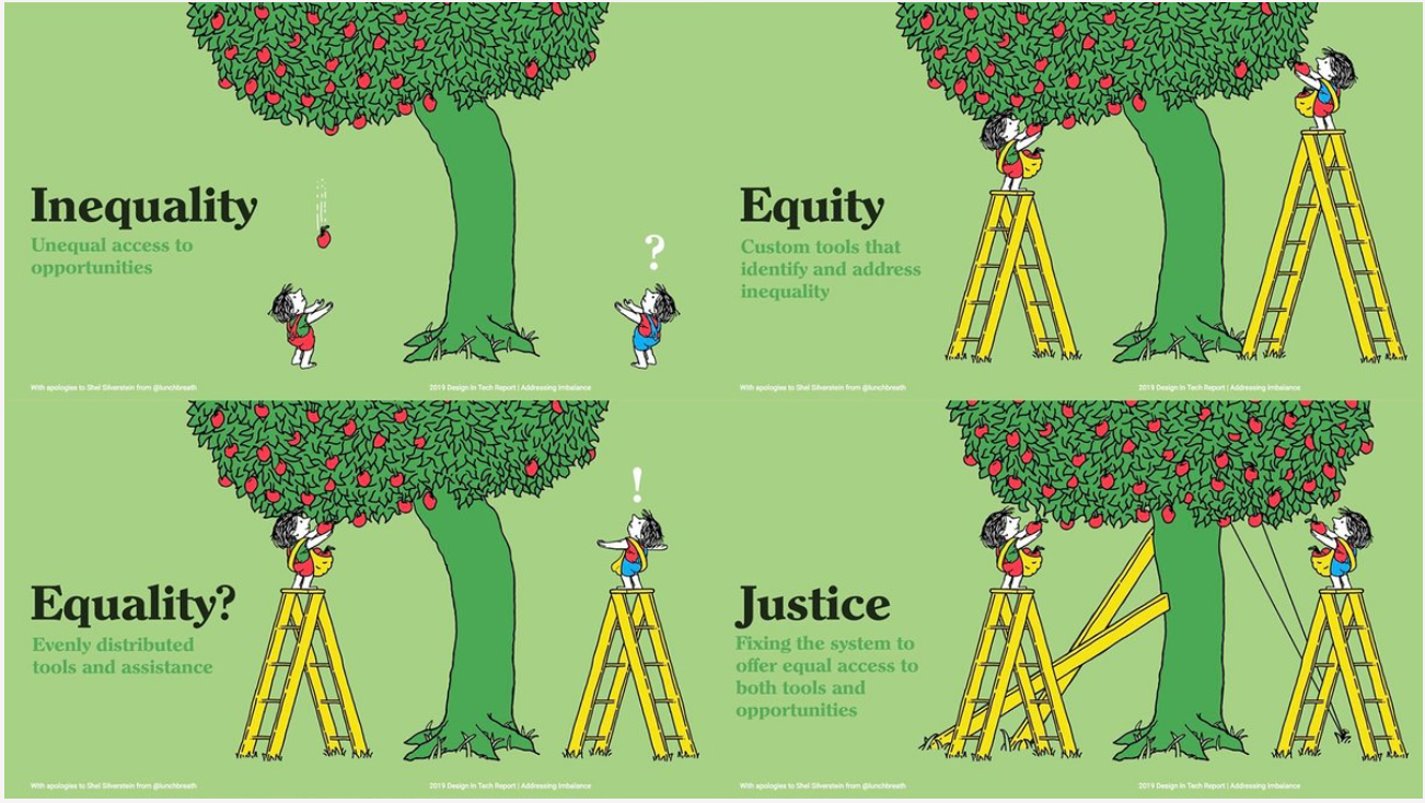 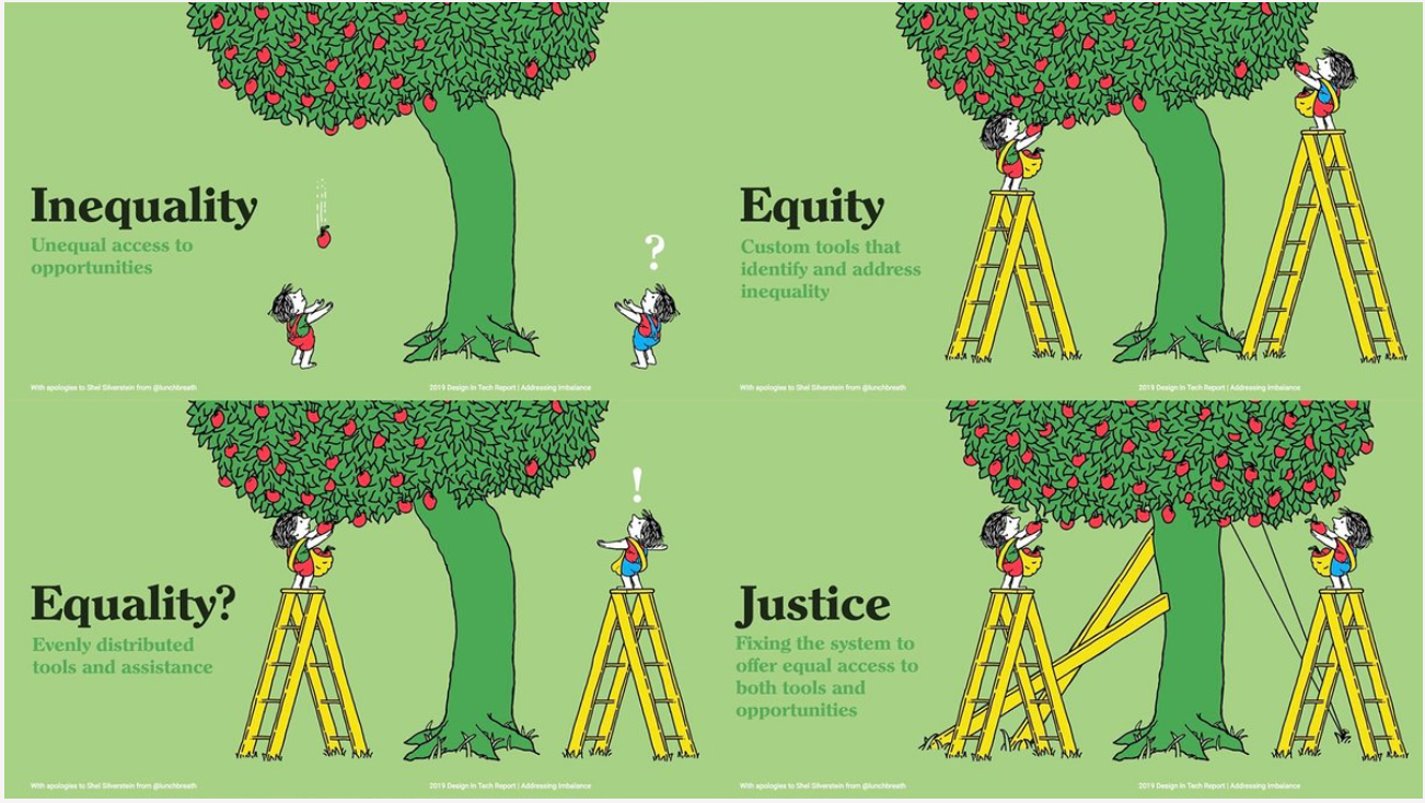 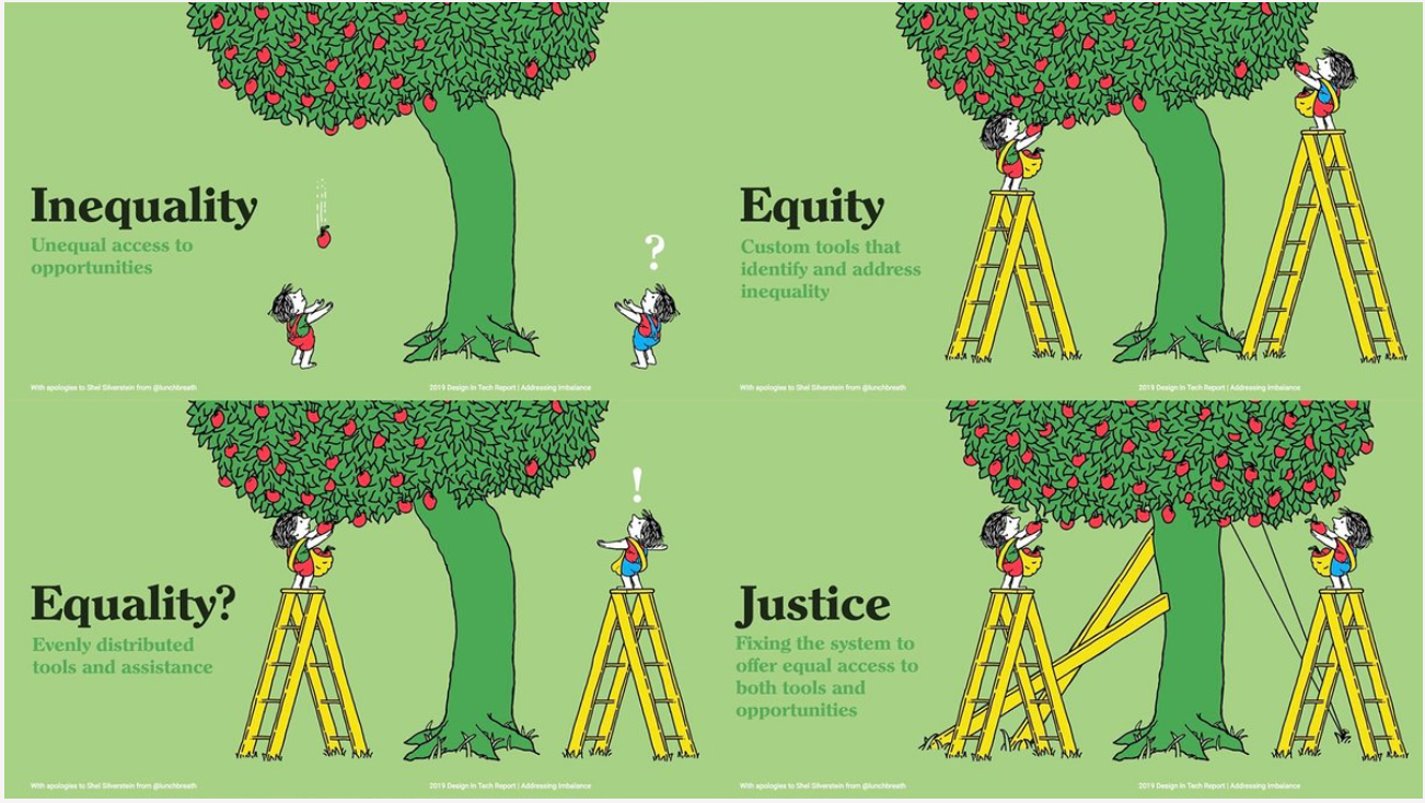 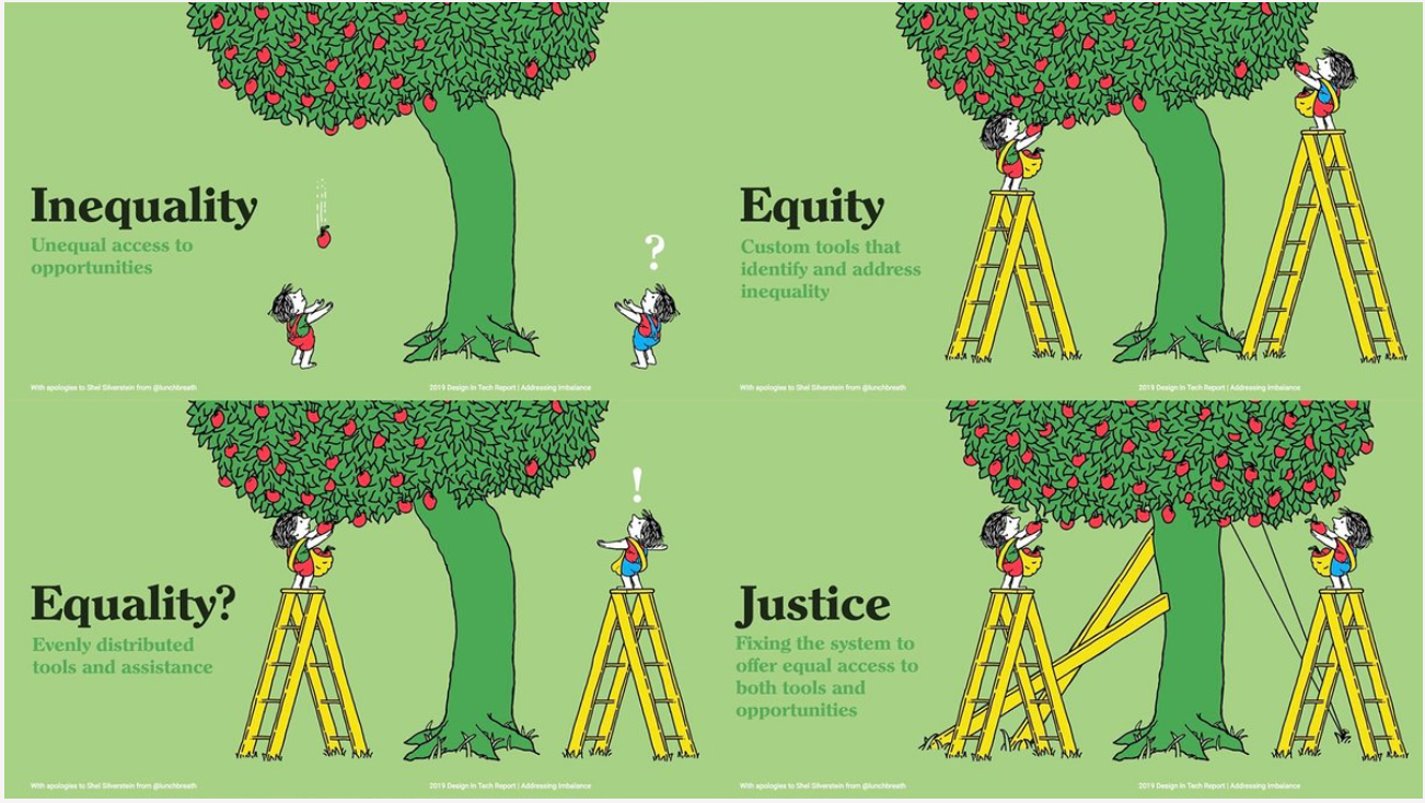 REFERENCE: Ruth 2019
What is Gender Equity?
The process of being fair to all people, regardless of identity, sex or other dimension and importantly the equality of health outcomes and quality of life. 
It is concerned about the fair and just treatment of all and considers the different needs, cultural barriers, and discrimination of any one specific group
Why is this important for health?
Without accurate, inclusive statistics, it is impossible to assess the magnitude of the problem we face

With incorrect data, we can not develop targeted policies and strategies and are at great risk of allocating limited resources incorrectly

This data gap leaves us unable to assess how well we are meeting the health needs of our people further exacerbating the ‘Scandal of Invisibility’
Good sources of data
Health-related data landscape in a country
Resource record systems
Individual record systems    Service record systems
Household surveys
Census
Health Information System
Routine Health Information System – Institution-based services
Individual-level data
Logistics Management System, Stocks
Health Management Information Systems
Electronic Medical Records
Registers
Community Health Information System
Integrated Disease Surveillance
Finance
Facility surveys / Monitoring
Civil Registration and Vital Statistics
Vital events
Human Resources
Laboratory Information Management System
Advantages and Disadvantages of Routine Health Information Data
Types of public health data
Administrative records
Health service records
Population-based surveys
CRVS
REFERENCE: O'Neill, 2016
Intersectionality: Getting at the Why?
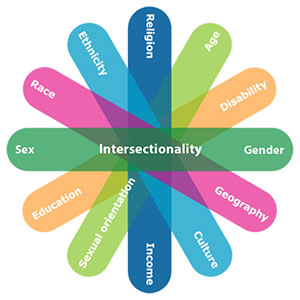 Gender is only one dimension that can shape power dynamics in society 

Hierarchies related to sexual orientation, class, race, ethnicity, education, age, (dis)ability, religion, citizenship status, etc. also affect health outcomes 

Intersectionality: These different dimensions often have a multiplier effect
Public Data Repositories
World Bank Gender Data Portal
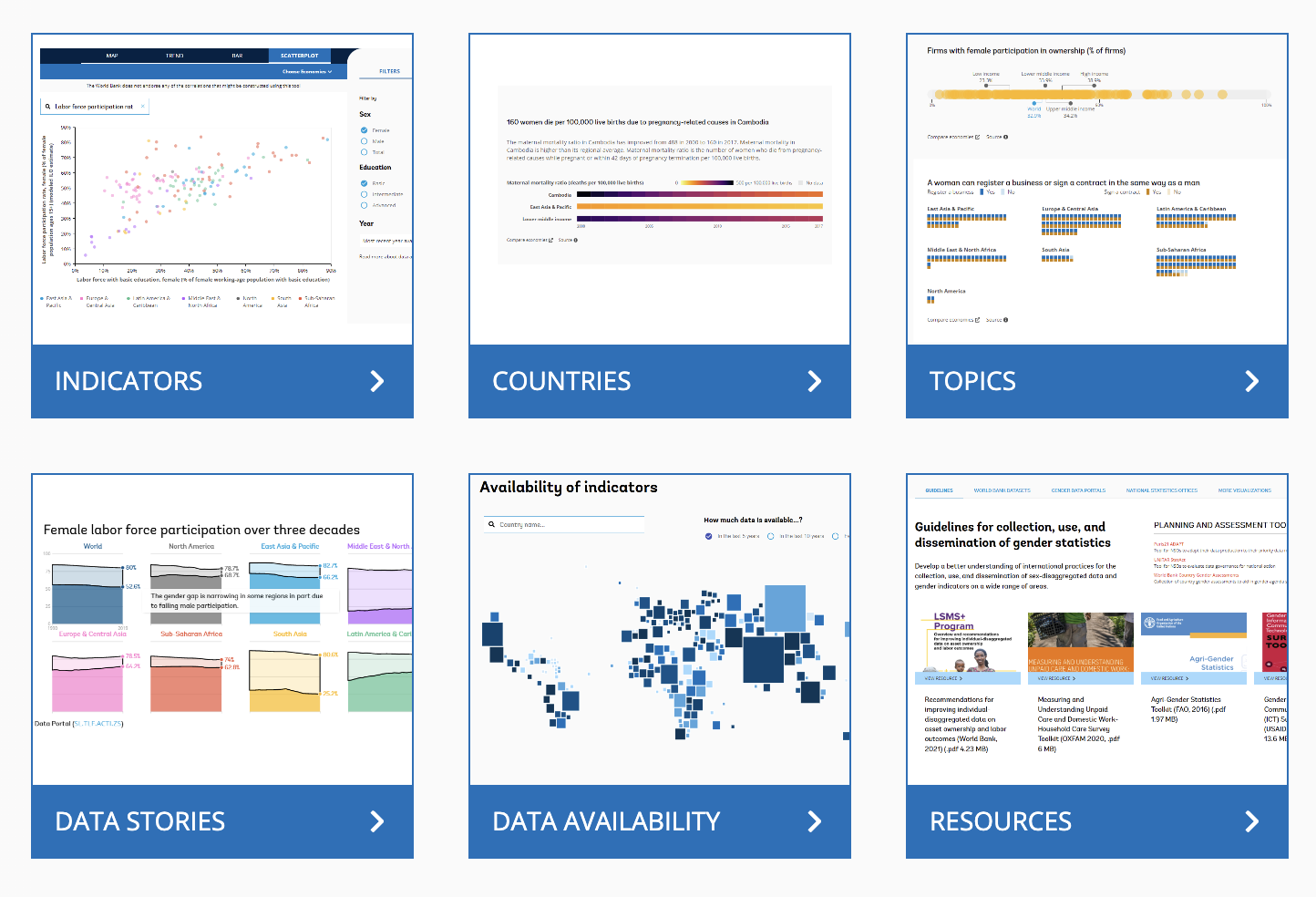 REFERENCE: https://genderdata.worldbank.org/
OECD Gender Data Portal
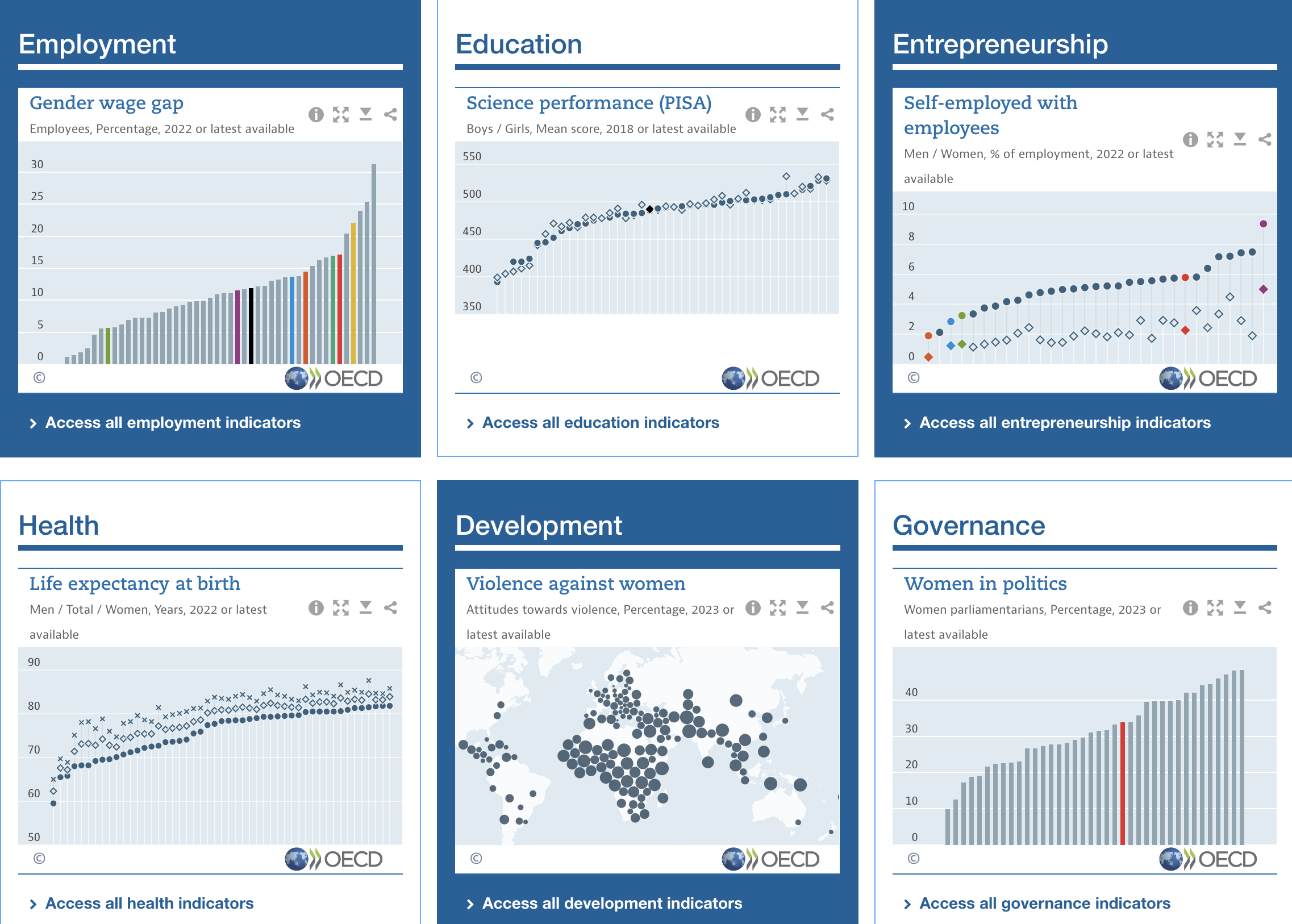 REFERENCE: https://www.oecd.org/gender/data/https://www.oecd.org/gender/data/
WHO HEAT Tool
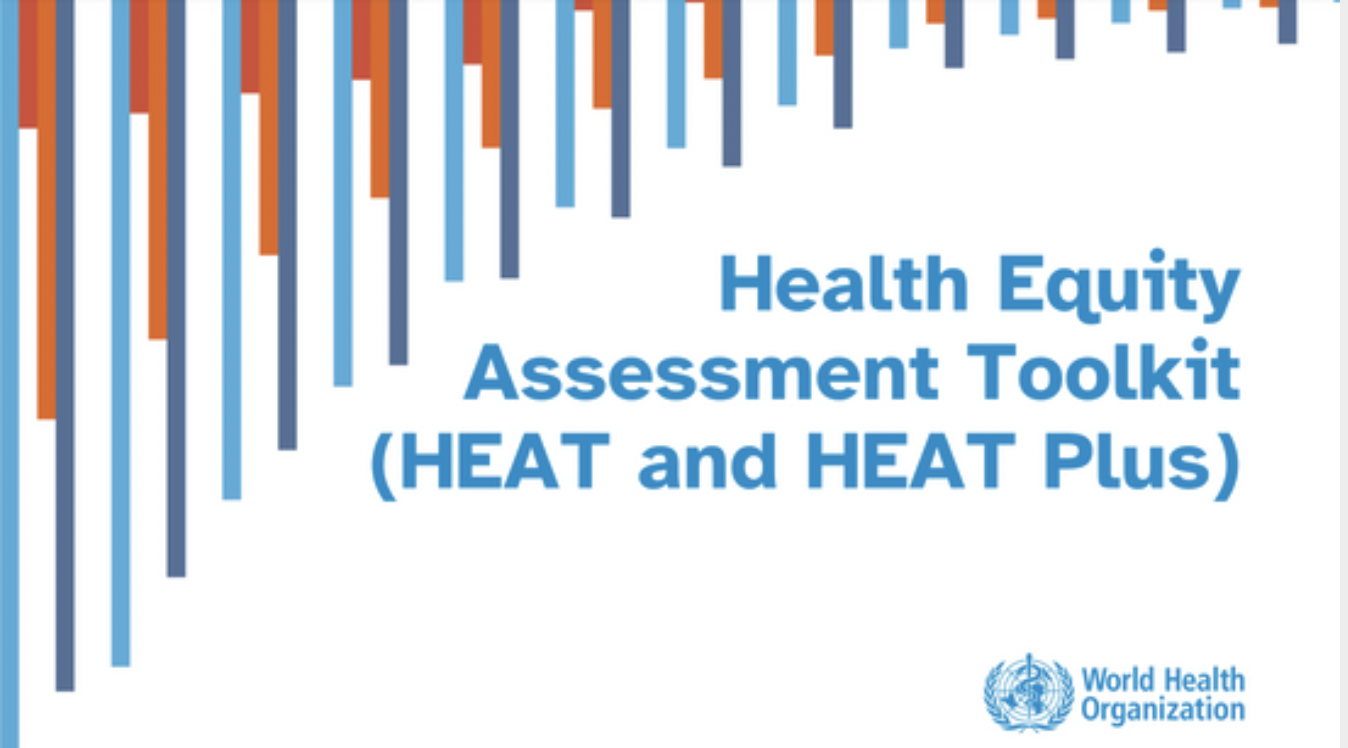 REFERENCE: https://openwho.org/courses/health-equity-assessment-toolkit
The example of gender mainstreaming in CRVS System Strengthening Efforts
Lessons learned from D4H
Imagine this:
1.1 billion people worldwide, including 450 million women and girls, lack proof of legal identity 
There are close to 70 million children below 5 years of age whose births have not been registered and even a larger number do not have official birth certificates. 
Only 1 in 10 deaths is registered and only a fraction have a reliable cause assigned
There is no accurate record of how many children are born or die each day in most of these countries or how many girls are married off early or become victims of social crisis /gender related violence.
[Speaker Notes: Reference: https://apai-crvs.uneca.org/sites/default/files/resourcefiles/The%20Moving%20Elephant%20in%20Africa_Eng_0.pdf]
Civil registration and vital statistics (CRVS) and equity
Sound CRVS data provides the most accurate assessment of population health
CRVS systems provide baseline data
CRVS systems provide data for ongoing monitoring and reporting (nationally and internationally: age at marriage, life expectancy, cause-specific mortality, etc.)
CRVS data are used to guide policy and budget allocations
CRVS data can tell us who are being missed
The life course approach
Intergenerational Impacts
CRVS System Data: Monitoring Gender – related SDGs
Of the 54 explicitly gender-related indicators, 34 are derived from CRVS data
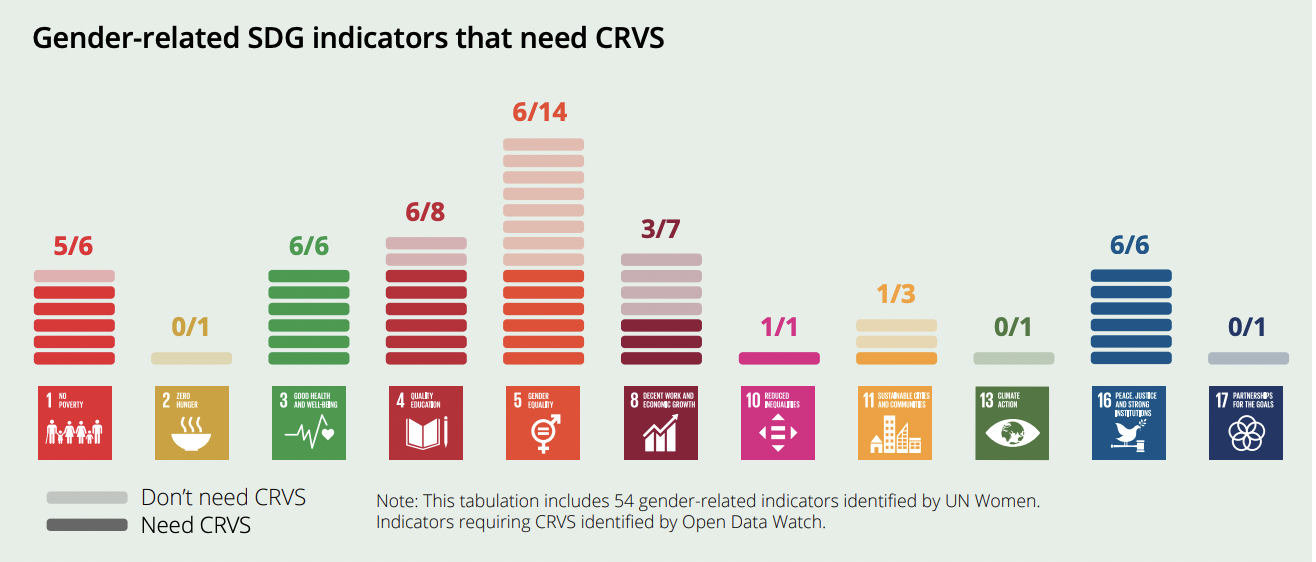 Specific Lessons Learned
Critical considerations
Critical considerations
1. Need to review our Legal and Regulatory Frameworks: 
Systematic review of national frameworks against international best practices can ensure gender equity and help achieve universality in civil registration services
Will help identify and develop home-grown solutions to institutional, legal and financial constraints to ensure gender mainstreaming in CRVS systems
Toolkit: https://www.advocacyincubator.org/what-we-do/our-public-health-advocacy-programs/civil-registration/legal-and-regulatory-review-toolkit-for-crvsid
2. Inter-agency coordination mechanisms
Establish or strengthen inter-agency coordination mechanisms and ensure inclusion of ministry responsible for gender
Consider engagement of other relevant CSOs as per country context
Guidance Document: https://www.vitalstrategies.org/resources/guidance-for-civil-registration-and-vital-statistics-governance-mechanisms/
Critical considerations
3. Gender Lens to Business Process Mapping and Improvement 
Conduct a comprehensive assessment of CRVS systems to understand current processes and identify gender biases and root causes of gender inequity
The process will help countries prioritize focus areas for improvement to ensure universality
Guide: https://www.vitalstrategies.org/resources/crvs-systems-improvement-framework/
4. Cause of Death Data
Strengthen capacity of CRVS stakeholders and health workers on MCCD and ICD coding to properly identify variations and causes of death of concern.
Strengthening data sharing linkages between key CRVS systems (e.g. health sector and medico-legal death investigation systems) to shed light on the often invisible burdens of violence many times suffered by women.
Guidance document:https://iris.who.int/handle/10665/341911?locale-attribute=es&show=full
Guidance Document: https://www.vitalstrategies.org/resources/the-health-sector-in-civil-registration-options-and-methods-to-increase-registration-of-live-births-stillbirths-and-deaths/
Critical considerations
5. Gender data analysis for improved policy making
Incorporating gender lens in the production of routine analytical vital statistics reports 
Ensuring gender statistics accessible to all users; and unbiased gender vital statistics are appropriately disseminated
Data Impact Program Resource Site: https://www.d4hdataimpact.org/ 
Guide: https://assets.website-files.com/5d7f96ea4cc8598434877fed/64f9c85f14d73468d96c71a3_Production%20process%20-%20guide.pdf
Key Takeaways
Routine data are readily available and an important source when doing gender data analysis
Triangulating data with other sources will provide a more comprehensive health picture
Many repositories and portals exist for gender data, but need to be interpreted appropriately
Gender data analysis is a prerequisite to the strategy of gender mainstreaming 
Sustained leadership and commitment is required for gender-transformative CRVS system strengthening that addresses the many issues that arise throughout the life-course of an individual
CRVS systems are a foundational source available to all governments and strengthening them is a worthy investment !
Resources Available
CRVS Legal and Regulatory Toolkit: https://www.advocacyincubator.org/what-we-do/our-public-health-advocacy-programs/civil-registration/legal-and-regulatory-review-toolkit-for-crvsid

Guidance for CRVS governance mechanisms: https://www.vitalstrategies.org/resources/guidance-for-civil-registration-and-vital-statistics-governance-mechanisms/

Health Sector in Civil Registration options and methods to increase registration of live births, stillbirths and deaths: https://iris.who.int/handle/10665/341911?locale-attribute=es&show=full

Health sector contributions towards improving the civil registration of births and deaths in low-income countries: guidance for health sector managers, civil registrars and development partners: https://www.vitalstrategies.org/resources/the-health-sector-in-civil-registration-options-and-methods-to-increase-registration-of-live-births-stillbirths-and-deaths/
Civil Registration Improvement Framework: https://www.vitalstrategies.org/resources/crvs-systems-improvement-framework/

Technical Guidance for Strengthening the Vital Statistics Production Process: https://assets.website-files.com/5d7f96ea4cc8598434877fed/64f9c85f14d73468d96c71a3_Production%20process%20-%20guide.pdf 

Global Grants Program: https://www.d4hglobalgrantsprogram.org/ 

Data Impact Program resource site: https://www.d4hdataimpact.org/ 

John Hopkins University: Gender Equity Unit  
Learn/Do/See sections organized by data collection, analysis and impact: www.genderhealthdata.org; Gender Foundations in Health Data Course: Free online course thru the Johns Hopkins Coursera channel – with a certificate of completion
Thank you